La Piel, el Sol, Fotoprotección y Fotoprotectores
Dr Herbert Schlager Ospino
Dermatólogo
Clínica de Piel y Cosmetología
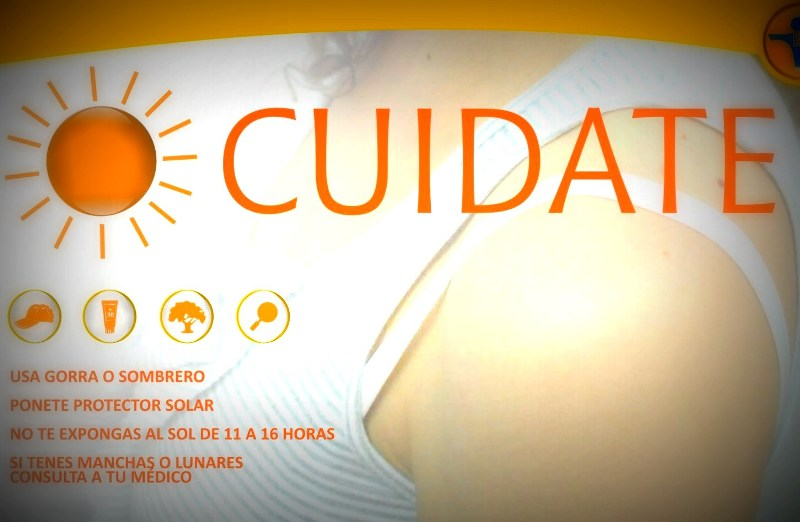 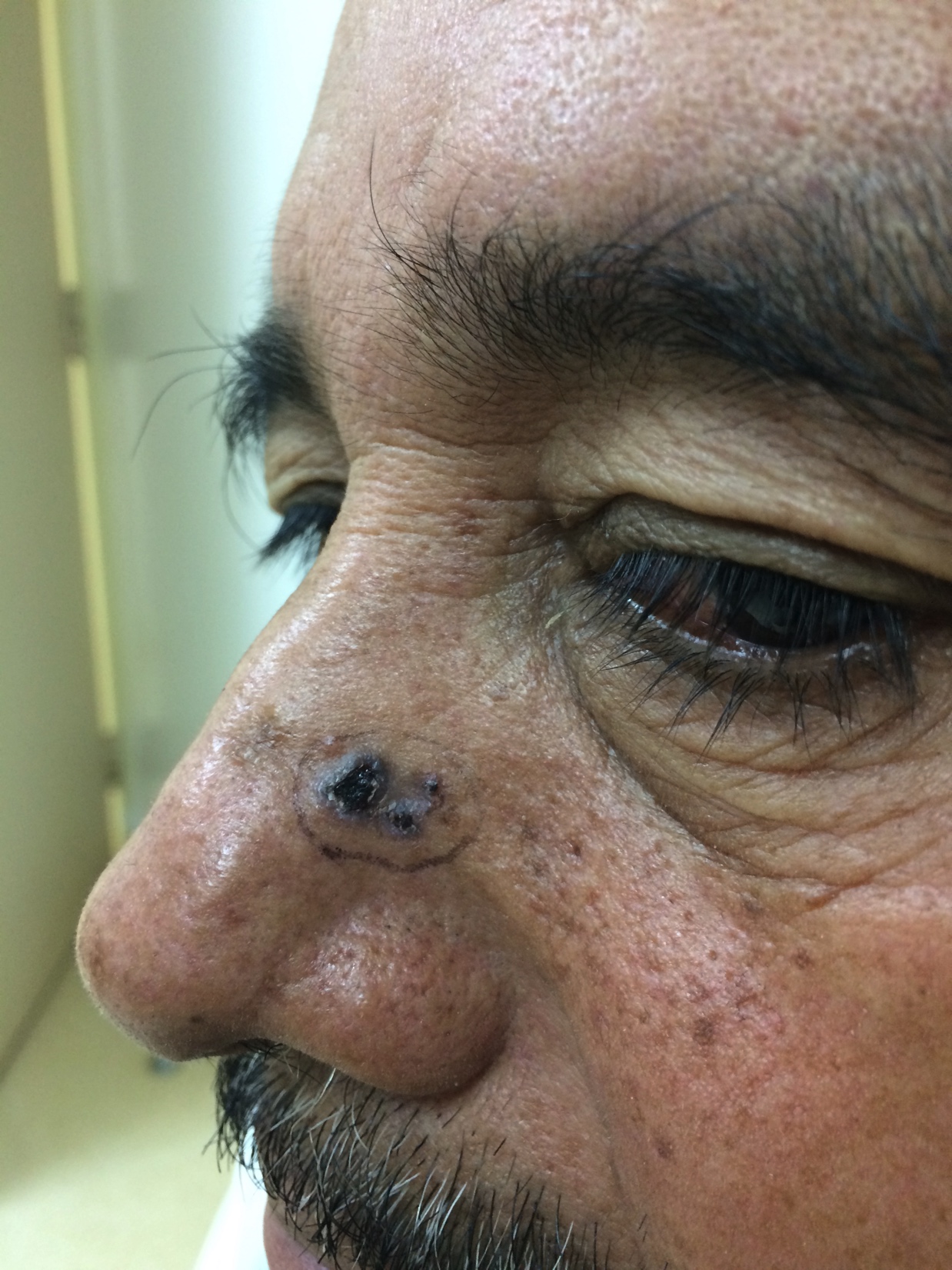 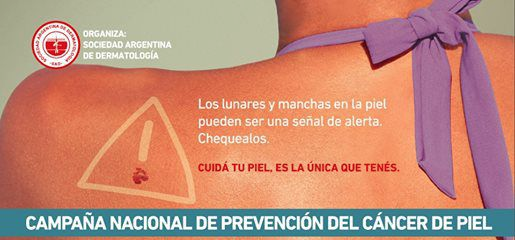 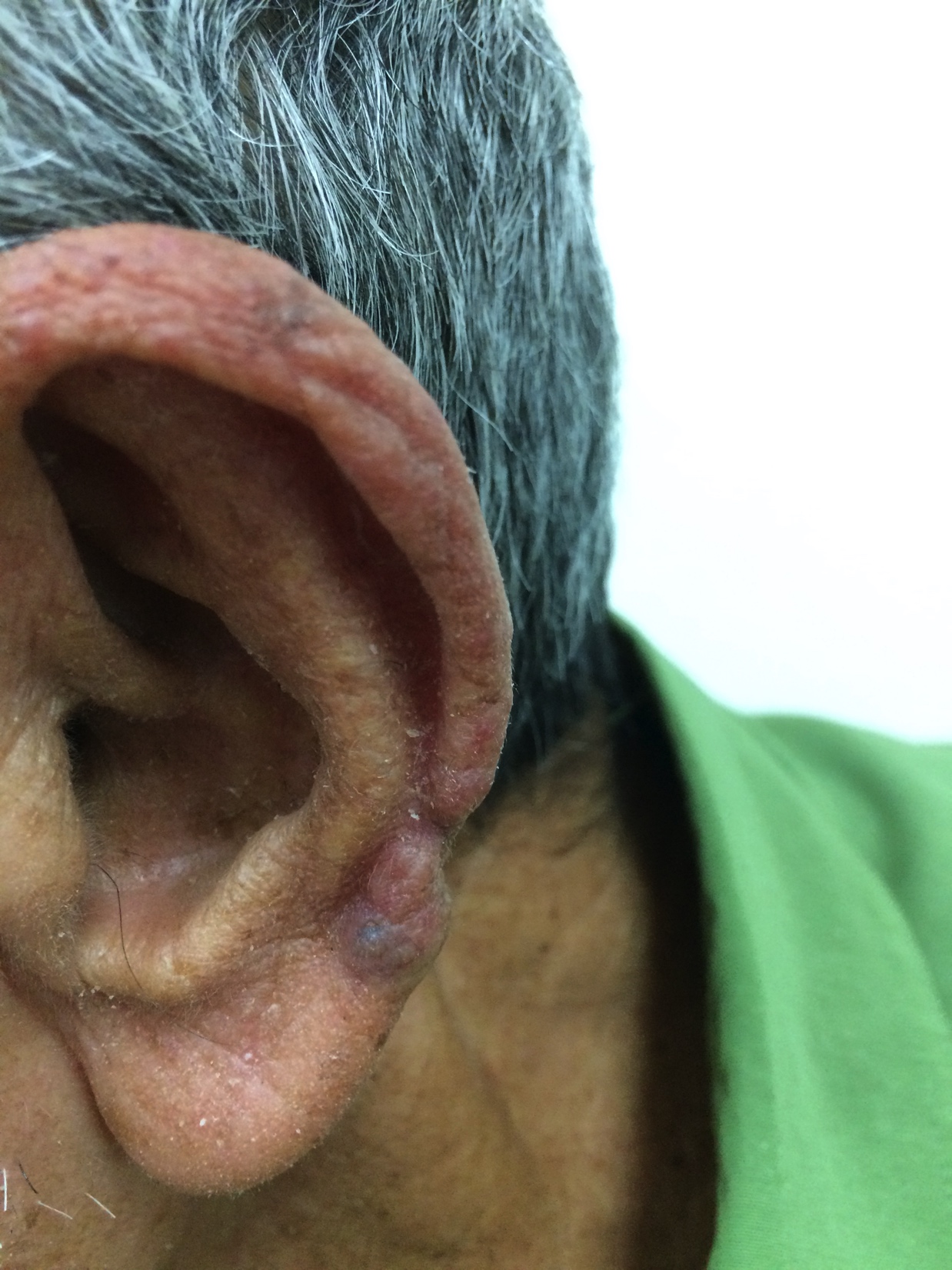 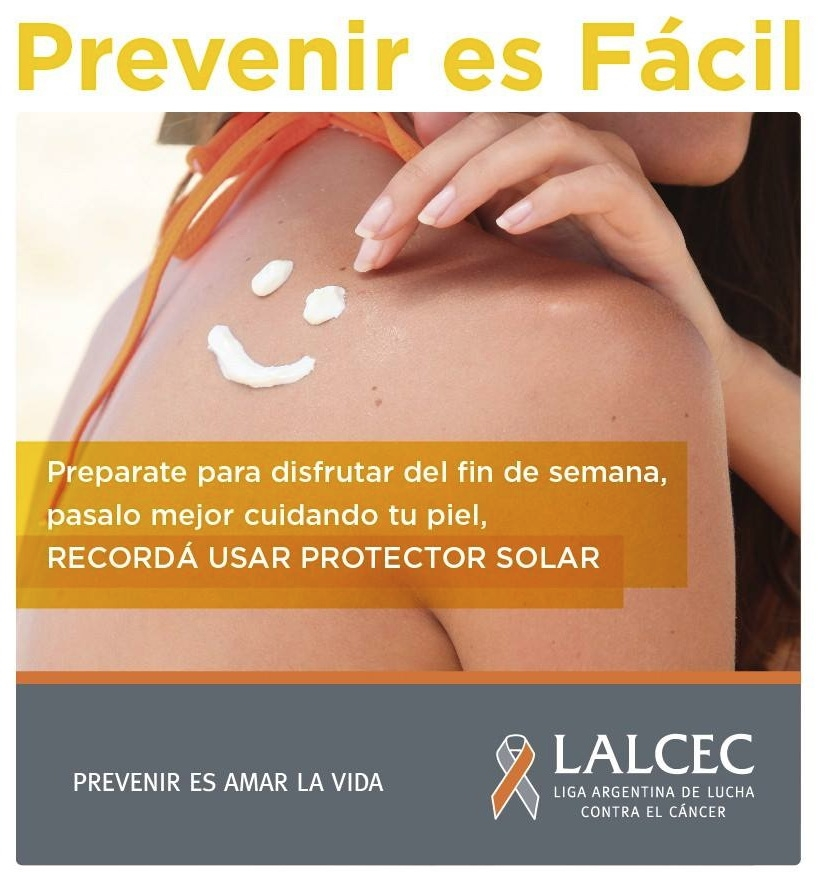 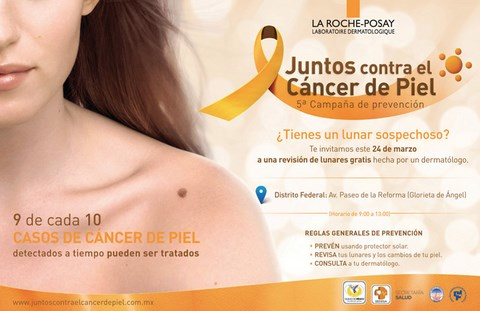 La Radiacion Ultravioleta
Onda que mide entre 400 y 100 nm
Fuente habitual es el sol, pero se puede conseguir mediante lamparas UV
Tres rangos de UV – todas son cancerígenos 
UVA: 90% llega a la superficie terrestre
UVB: 10% llega a la superficie terrestre
UVC: absorbida en totalidad por capa de ozono
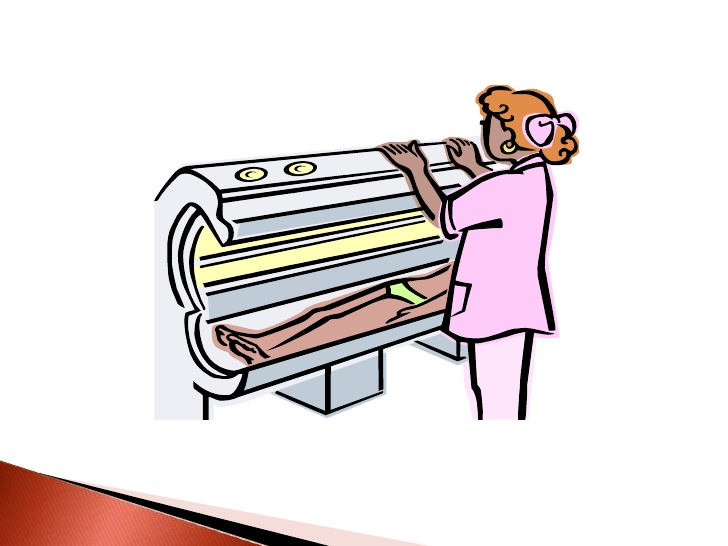 [Speaker Notes: Lamparas de UV: se expone una hasta 12 veces mas UVA que vs el sol]
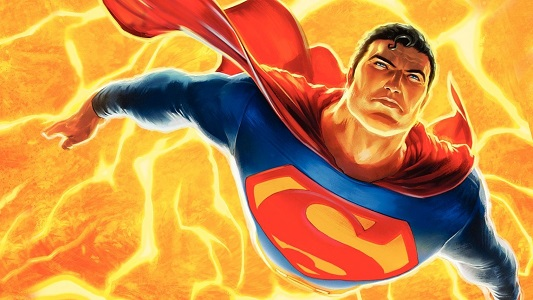 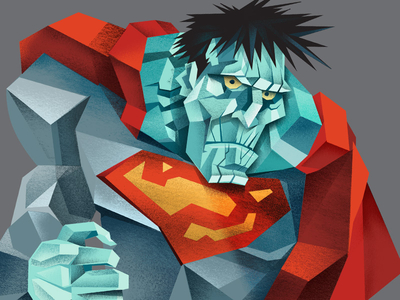 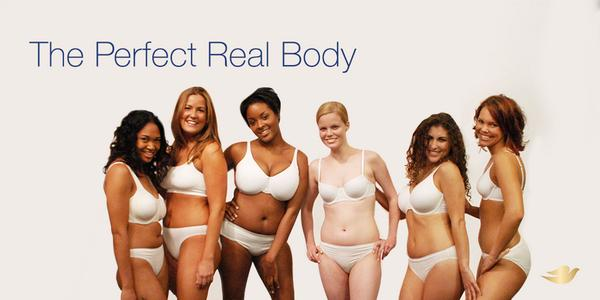 [Speaker Notes: Todos deseamos permanecer jovenes y saludables, pero para mantener nuestro aspecto joven es sumamente imortante la prteccion solar constante durante toda nuestra vida]
Fotoenvejecimiento
Rayos UV + piel = fotoenvejecimiento prematuro
Arrugas visibles
Hiperpigmentación
Pigmentación irregular en la piel
Textura irregular
Telangiectasias (venitas)
Lentigos
Atrofia
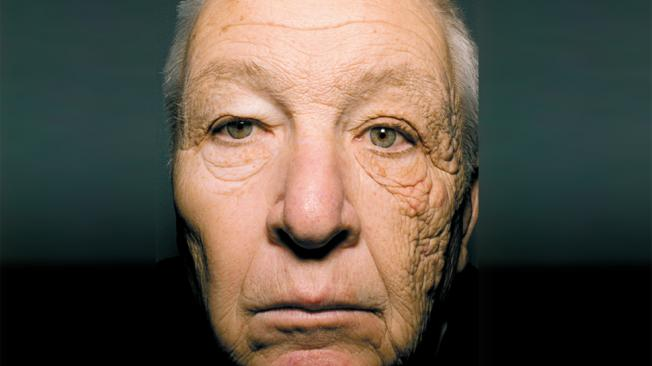 [Speaker Notes: Envejecimiento prematuro de la piel causado por la exposición repetida a la radiación UV del sol y / o fuentes artificiales de UV, como las lámparas de bronceado]
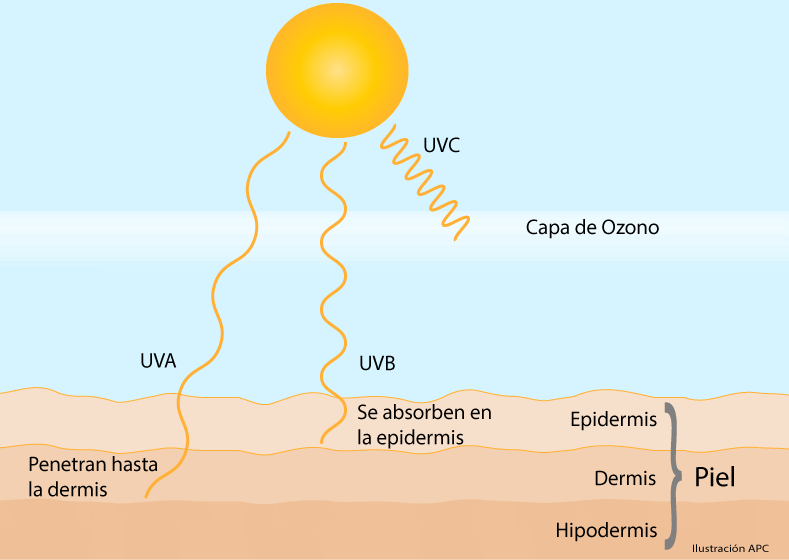 Los Rayos UV
Síntesis de Melanina
Disminuye inmunidad 
celular
Fotocarcinogénico
[Speaker Notes: UVA penetra mas en la piel y contribuye en fotoenvejecimiento, ademas de generar aumento de metaloproteinasas loq ue degrada colageno resultado en arrugas profundas y peridad de colageno
UVB contribuye a cancer 
Radiacion UV genera daño intracelular  creando especies reactiva de oxigeno e mediadores infalamtorios]
Quemaduras Solares
Exposición excesiva a los rayos UVB
Algo de Historia…
1936: Eugene Shueller fundador de L’Oreal lanza Ambre Solaire:
1978:  Coppertone Super Shade SPF 15 locion es el primer con SPF
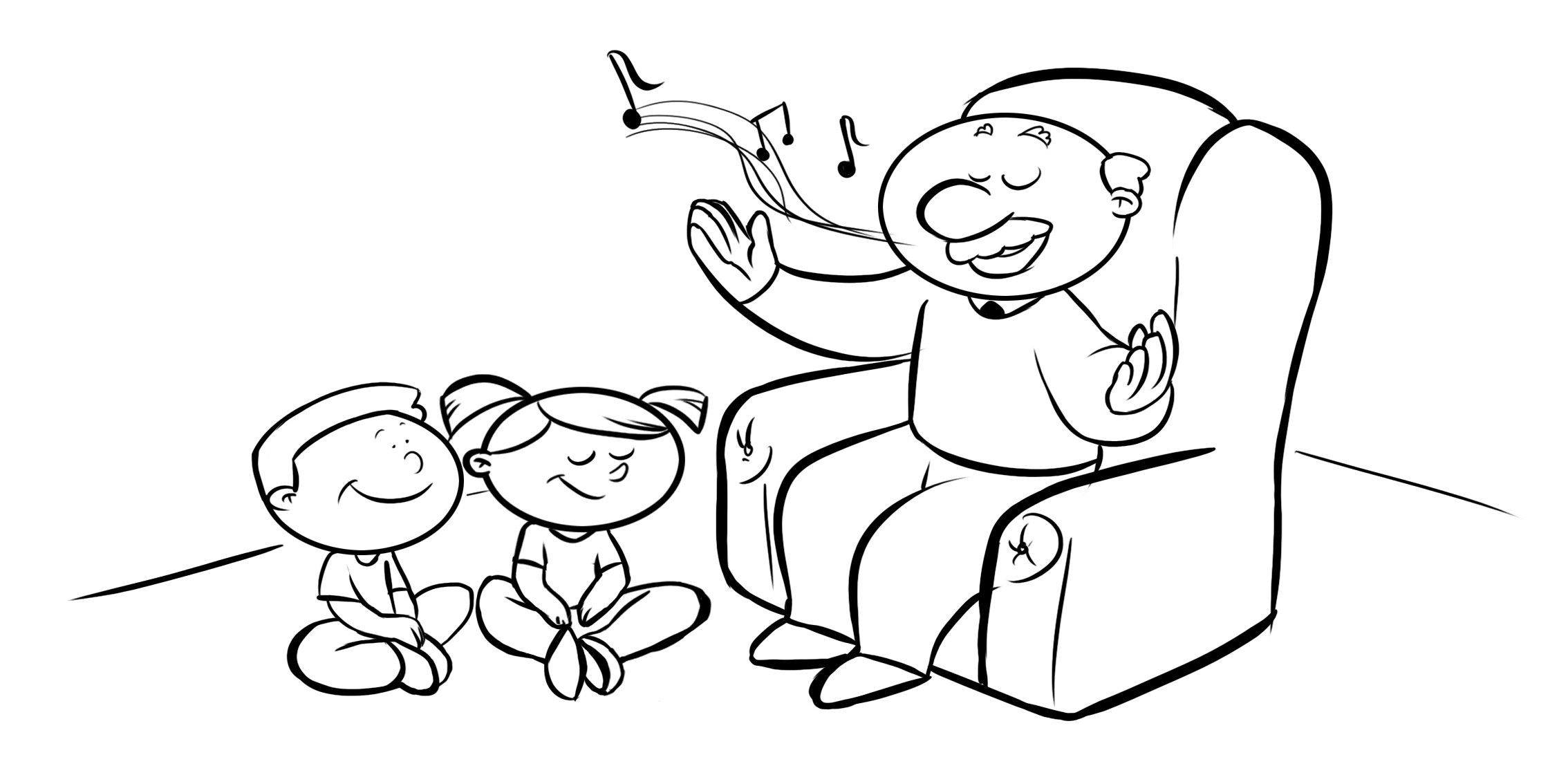 [Speaker Notes: 1944 Benjamin Green le daba petrolato a los soldados de la segunda guerra mudnial
1988 aprobo avobenzona siendo un UVA filter pero que se comercializo como un filtro UVB
Ambre Solaire es el rimer filtro solar comercializado]
Que buscamos en Fotoprotectores:
4 características:
Amplia protección UVA y UVB
Protección contra luz HEV (high energy visible)
Mitigar consecuencias de rayos UV
Maximinzar función celular intríncesa para neutralizar daños
Que opciones tenemos?
Protectores solares son:
Orgánicos o Químicos (contiene carbón)
Absorben rayos UV, y se convierte en energía infraroja o calor
Mas cosméticos
Mejor en deportes y actividades deportivas
Bloqueadores físicos o inorgánicos
Refleja la UV 
Preferidos para protección diaria
Preferido para pieles sensibles
Menos estéticos
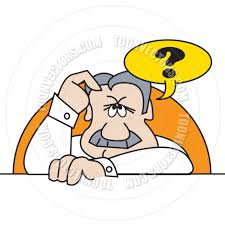 [Speaker Notes: El termino organico se refiere a que contiene carbon en su formula]
Diferencias
Luz HEV
HEV (high energy visible) light
Tan dañina como UVA y UVB
Daña dermis y la epidermis
La luz visible empeora condiciones de pigmento
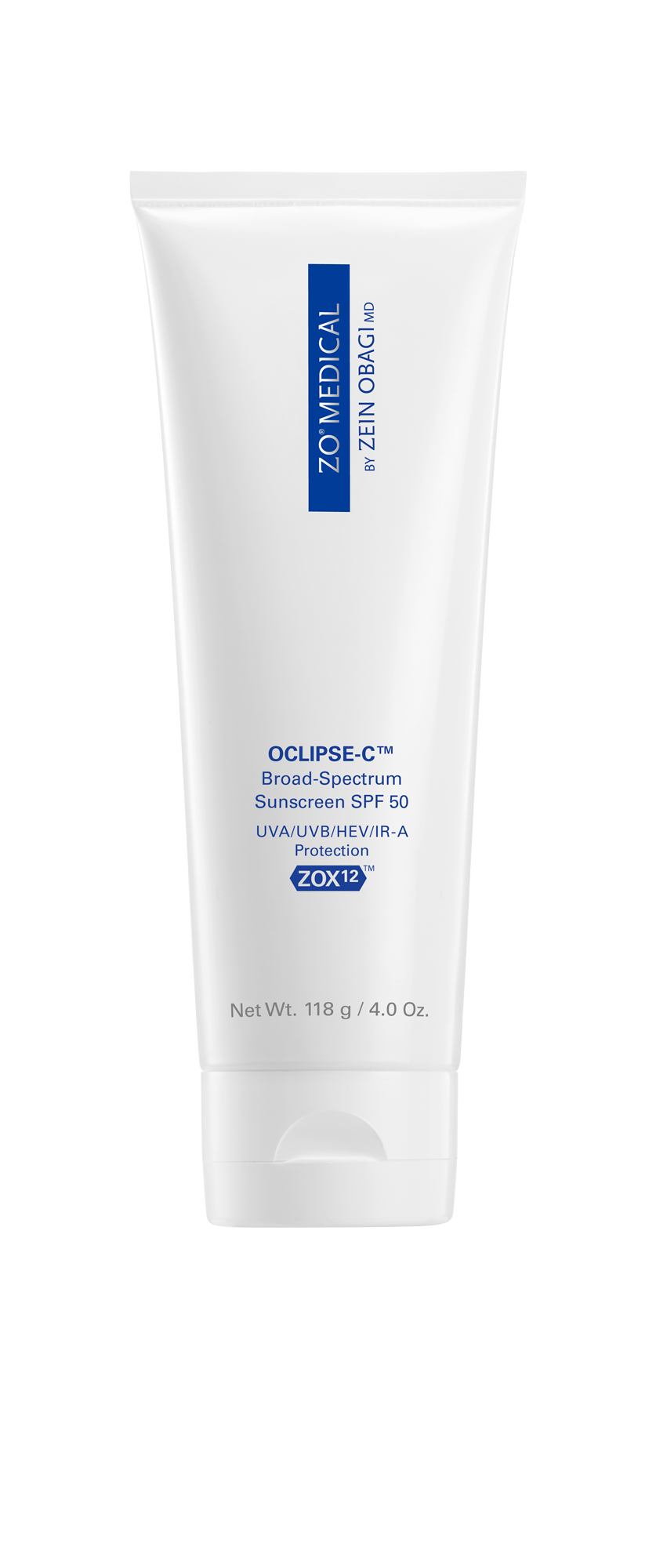 HEV y Melanina Fraccionada
Melanina como fotoprotector
Melanina fraccionada proviene de la ingieneria biogenética de una planta
Absorbe luz entre rangos 400 a 500 nm
Indispensable en tratar condiciones de pigmentación
El daño solar es global:
Por ello el protector solar debe tener o ir de la mano con un producto que :
Filtro orgánico
Filtro inorgánico
Contra HEV
Asociado a:
Agentes que reparen la barrera cutánea
Anti inflamatorios 
Antioxidantes
Fotoprotectores
Indicaciones
SPF
SPF (SUN PROTECTION FACTOR)
Índice de factor de protección solar que nos otorga el número de veces que se alarga el tiempo de exposición para que una persona alcance su dosis de eritema mínimo
Solo mide la protección contra UVB
Se usa 2mg/cm2 = 1oz (30ml) cubre todo cuerpo
Eritema de piel fotoprotegida
Eritema de piel no fotoprotegida
SPF
SPF 15 = aguanta exposición solar 15 veces mas sin quemadura
SPF 15  bloquea 93.3% UV
SPF 15 vs SPF 50: diferencia de 5% en penetración de UV
Pcte que se quema en 10 minutos – SPF 15 presenta 2.5 horas de protección
Los resistentes al agua mantienen SPF bajo agua de 40 a 80 min de sumergido pcte
SPF
SPF: mide protección contra UVB
Muchas variables en juego siendo difícil presentar tal tiempo de protección
Realidad: pcte utilizan 0.5 a 0.8 mg/cm2 en vez de 2 mg/cm2
Un SPF 30 a 0.5 mg/cm2: baja a SPF 3
Recomendaciones
Recomendación de SPF 30 a 50
Falsa idea de mayor protección a mayor SPF
Productos con SPF altos presentan cantidades elevadas de filtros que pueden ser muy alergenicos al igual que otros  ingredientes irritativos
Un SPF 30 es el mejor por la adherencia de los pacientes
Pcte muy blancos o exposición extremas SPF 50
UVA
No esta estandarizado 
Mas usado se basa en el sistema de cruces de acuerdo a aumento de pigmentación
Relación de persistente pigmentación observada de 2 a 24 hrs de exposición solar de una piel protegida vs no protegida
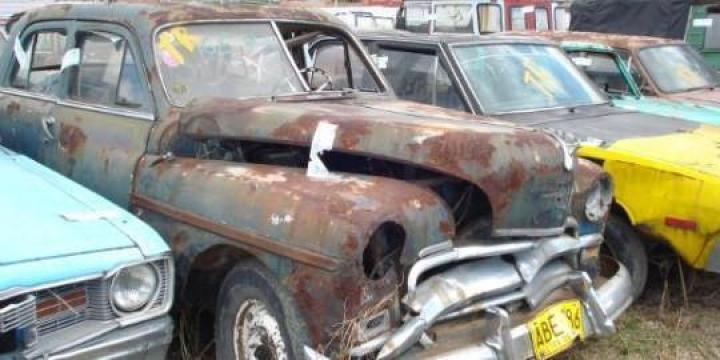 Los Vehículos
El vehículo es de suma importancia
Eficacia
Estética
Emulsiones
Geles
Sprays
Barras
Cosmeticos
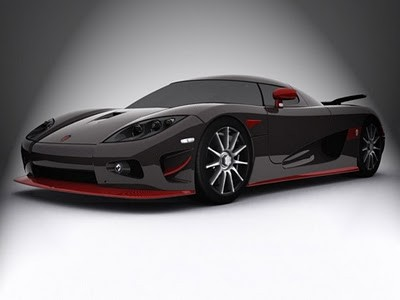 Emulsiones
Agua en aceite o aceite en agua
Los mas efectivo son aceites:
Productos altos SPF tienen 20 a 40 % mas aceite usado

Se han formulado productos menos aceitosos con aceites siliconados menos grasosos para gozar de los protectores mas efectivos
Sprays
No aprobado FDA este vehículo
Mas fácil de aplicar 
Puede causar distribución no uniforme
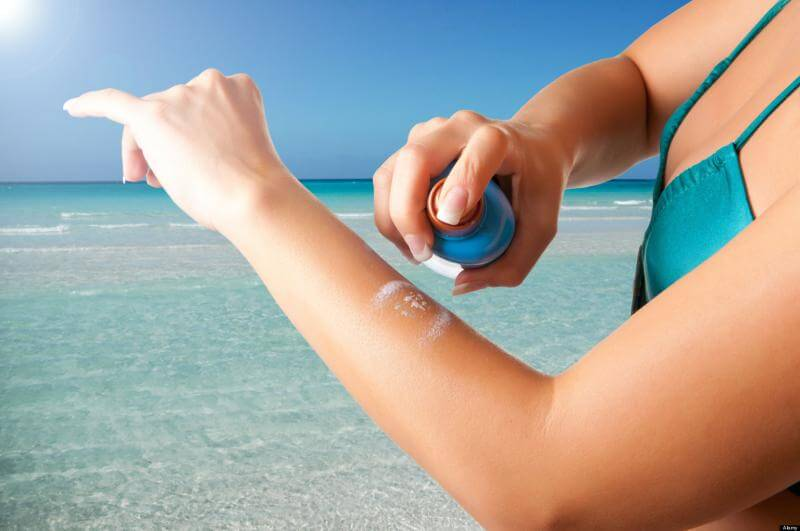 Gels
Son fácil retirados por nadar y transpiración
Tiende mas a causar ardor facial u ocular
Mejor en pcte con piel grasa
Útil en acne
Cosméticos
Ya estan siendo incluidos SPF en cosméticos
Las bases sin filtro solar incluido provee algo de protección: SPF 4 a 5
Si se aumenta el color de la base (dioxido de titanio o añadir un protector químico) se aumenta el SPF
Efectos Adversos
Irritación subjetiva
Efecto adverso más común
Sensación inmediata de picazón y quemazón sin eritema visible
Alrededor de ojo es más común, aunque no se aplique cerca del area
Puede ocurrir durante varias horas
Ácne
Su causa es mas en relación del vehículo
Se ve mas exacerbación del ácne

En ocasiones foliculitis de contacto despues de la aplicación
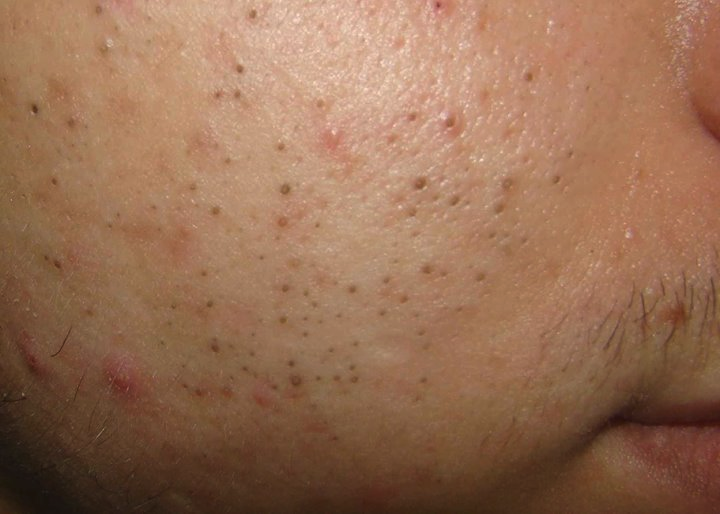 1. FotoTip
Dependiendo de la latitud y clima, el fotoprotector se necesita todo el año, incluso en días nublados
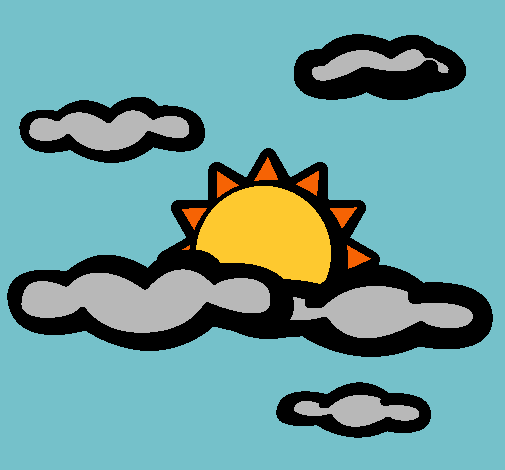 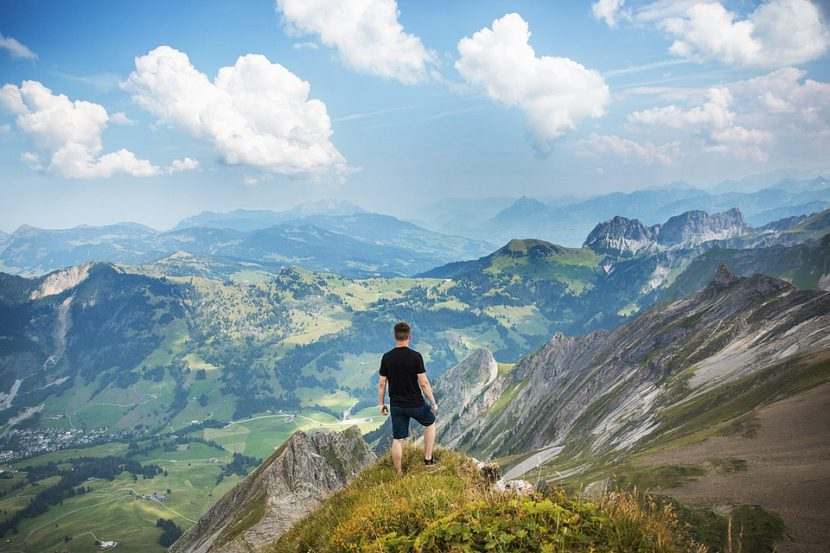 2. FotoTip
Importante su uso entre 10 am – 4 pm
Buscar sombra
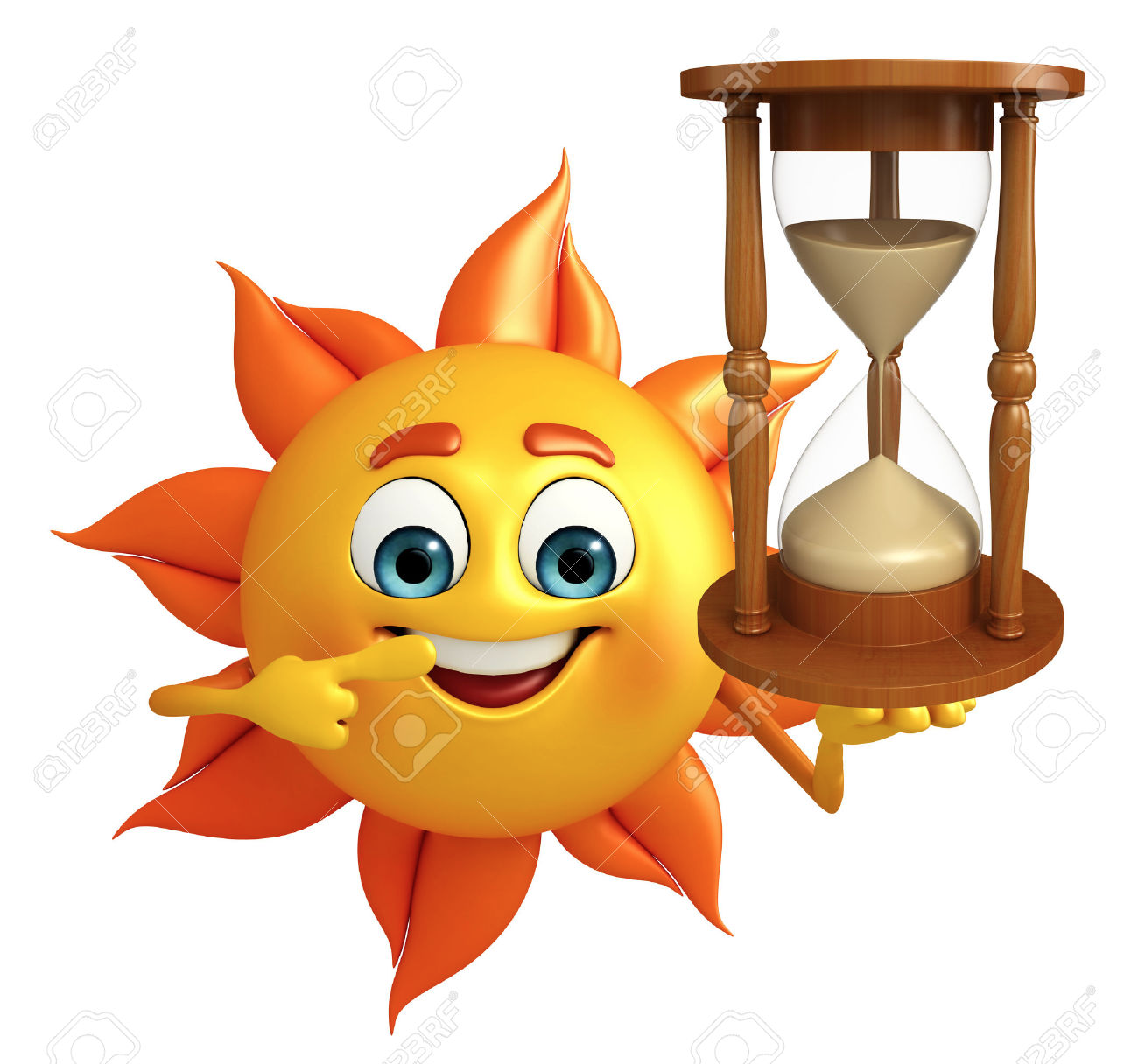 3. FotoTip
Uso diario: SPF 30
Exposición prolongada: SPF 50+
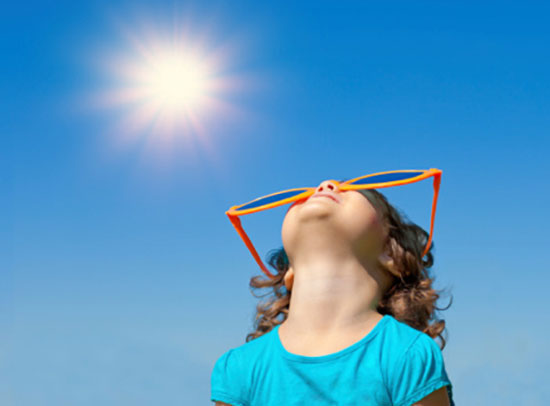 4. FotoTip
Aplicar 15 a 30 min antes de exposición para tener suficiente tiempo para que la protección se desarrolle
Reaplicar cada 2 hrs.
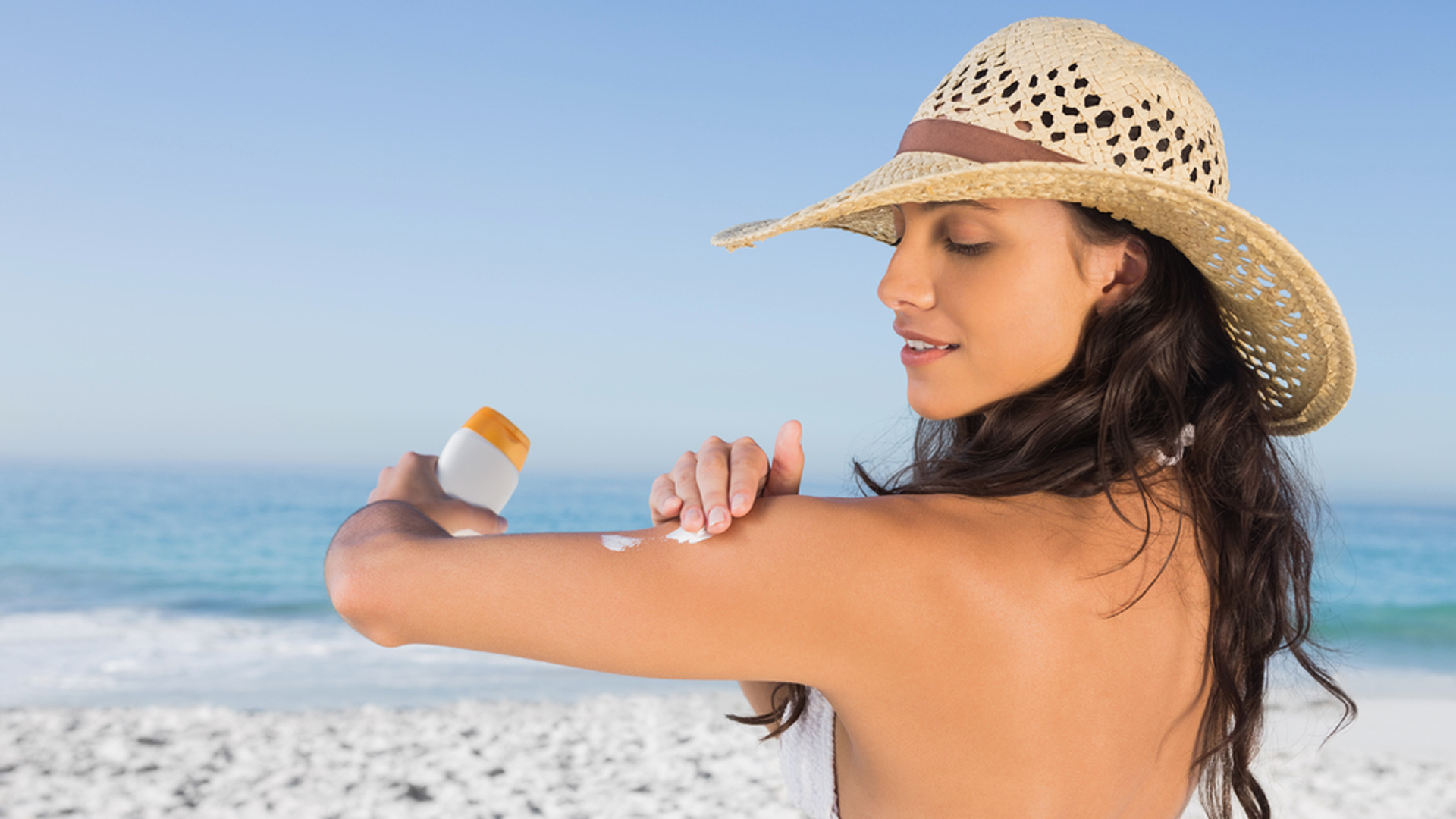 5. Tip
El uso de ropa y sombrero es buena ayuda
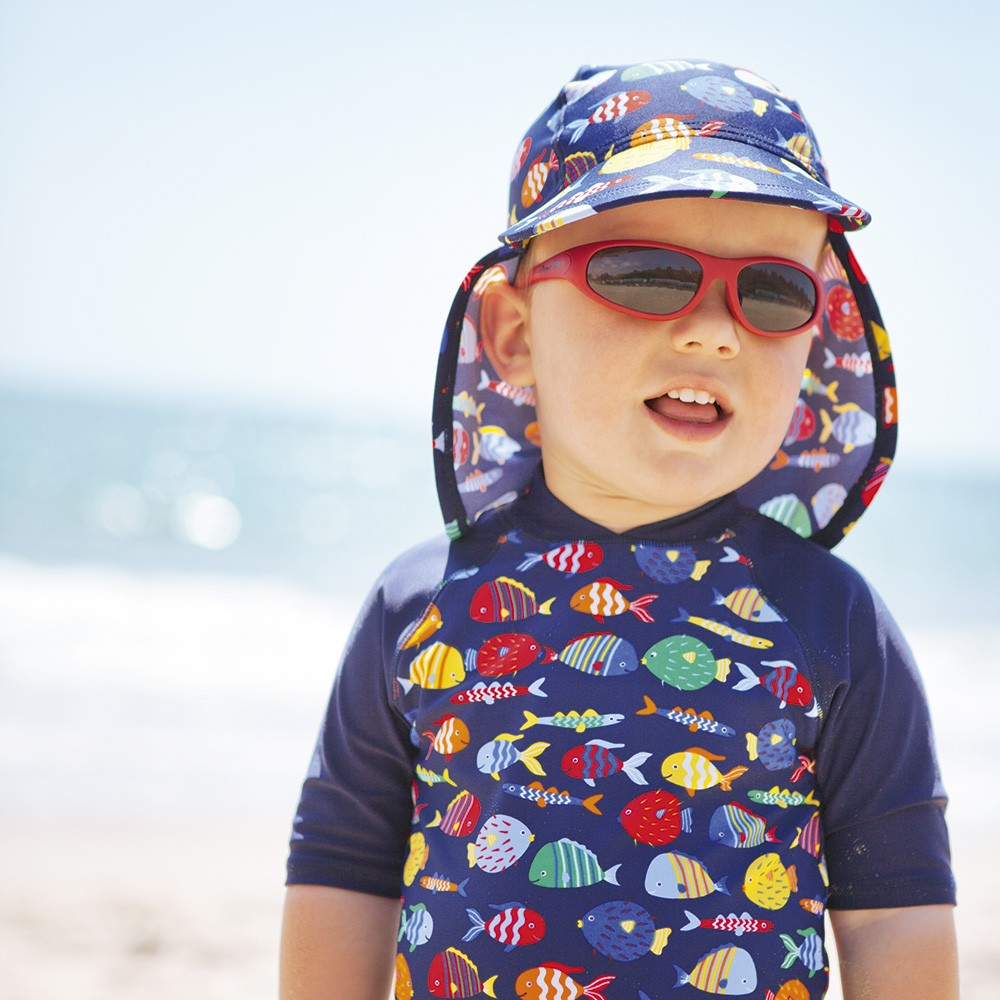 Verdadero o Falso
El factor 100 protege más que el factor 50

Las personas de piel oscura no necesitan usar fotoprotección

El bloquerador debe ser aplicado 1 hora antes para que haga efecto

Los dias nublados igual afecta la radiación UV

Los filtros solares protegen la aparición de arrugas

Se recomienda utilizar un protector solar SPF 10 o más

Si presentó alguna reacción alérgica al protector solar no se recomienda usarlo y utlizar solo medios físicos
Falso
Falso
Falso
Verdadero
Verdadero
Falso
Falso
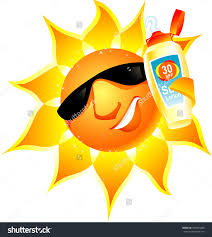 GRACIAS !!!